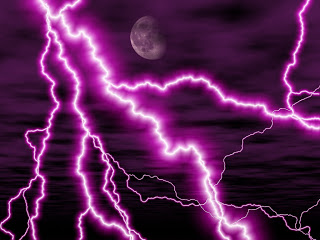 The Haunting
By tamia nwsome
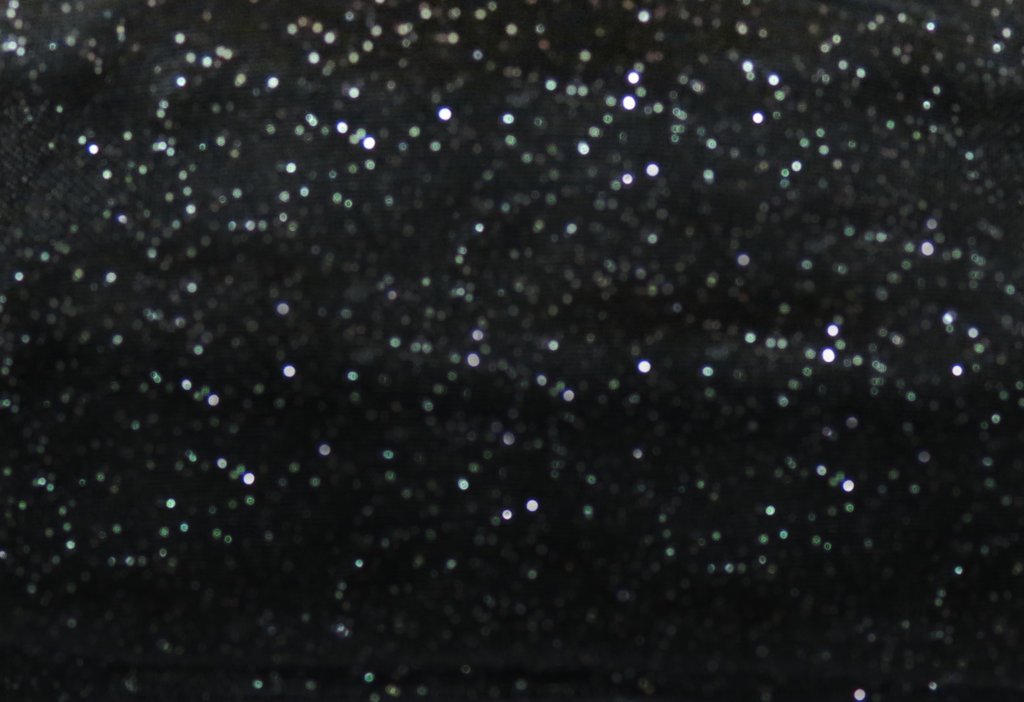 chapter one                        you don’t belong here
You wake up to the sound of foot steps running thru your room
You get scared because your home alone and your parents are on vacation
                                           do you…+
Turn on your flashlight
get under cover
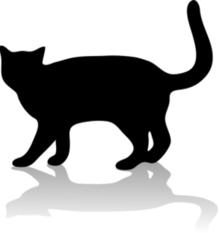 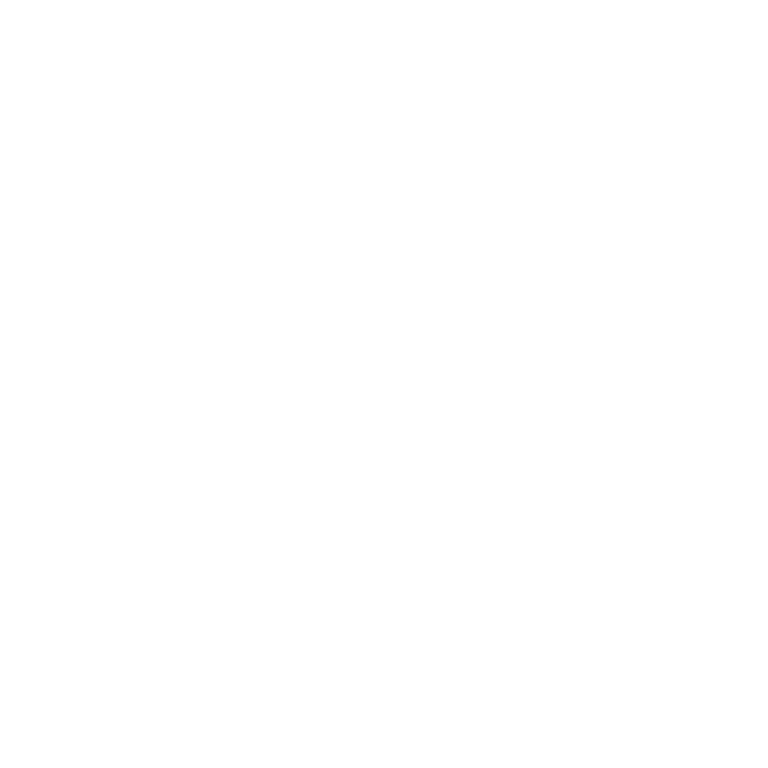 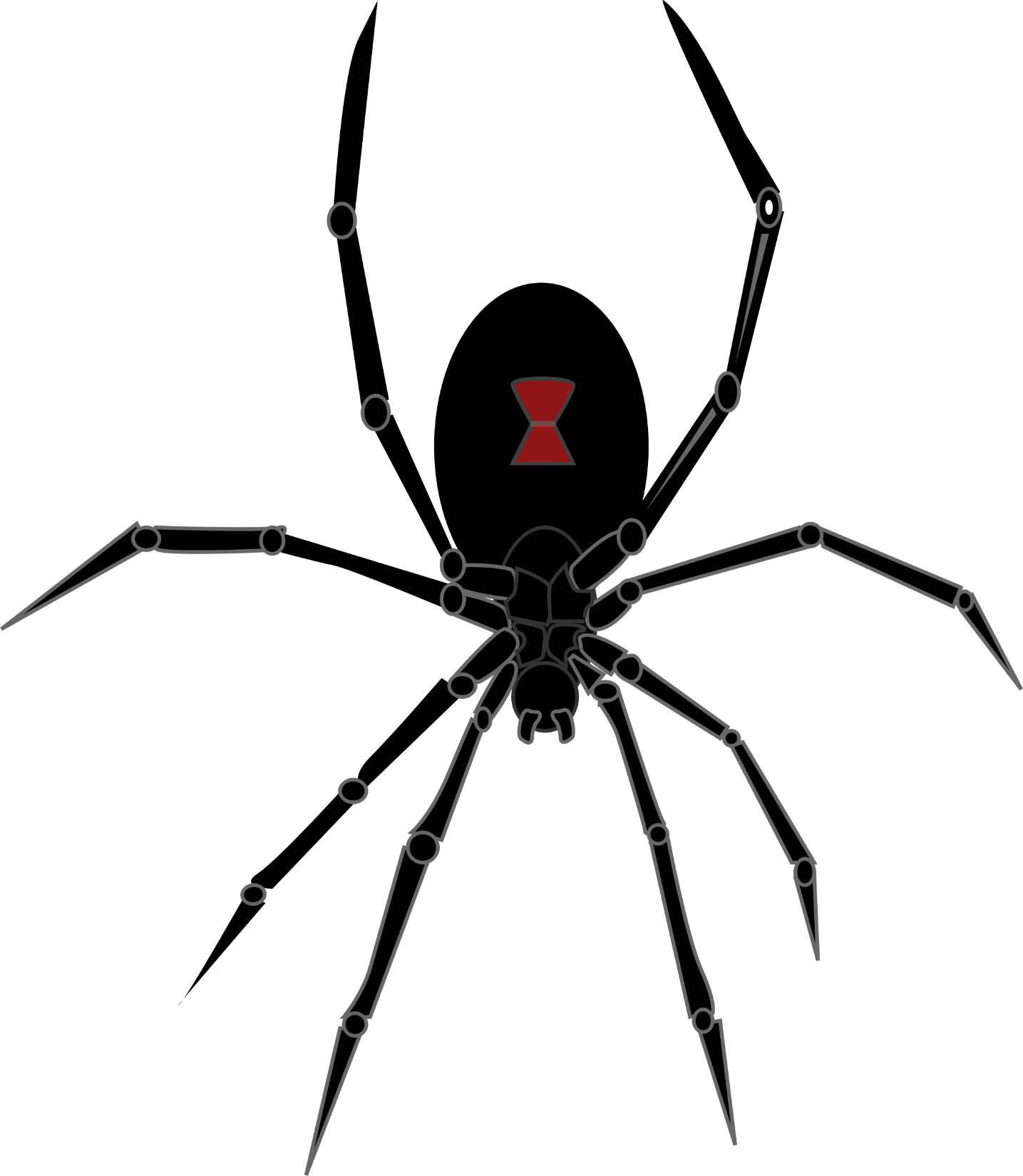 You get scared and hide under the cover
You see a shadow walking towards you
You cover opens up slowly
Something pops up in front of you
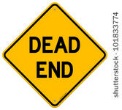 Your dead       [ start over]
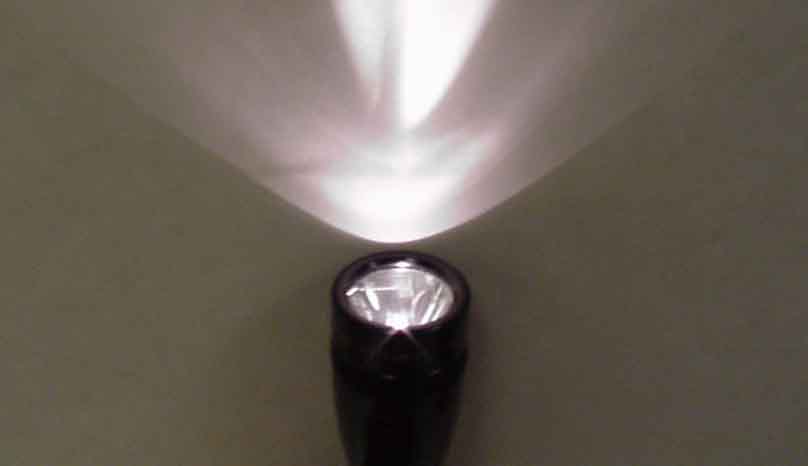 Turn on your flashlight
You turn it on and see nothing. You hear some one scream! Then everything went black.
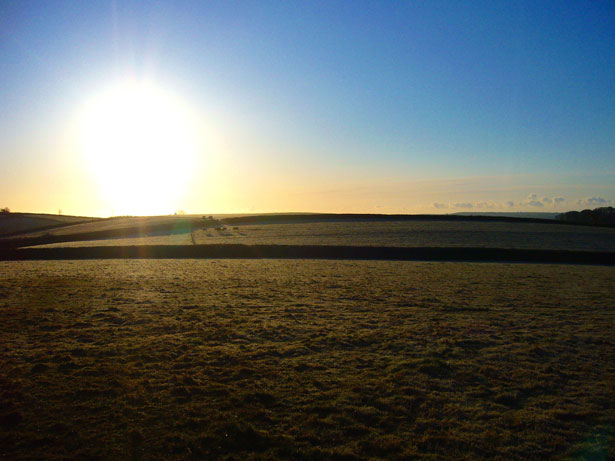 You woke up in the morning. You go downstairs and see a door that says don’t enter.
                                                      Do you…  
Enter the room
Leave it alone
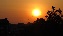 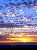 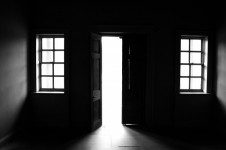 You choose to enter the room
Its dark in the room you see nothing but suddenly you feel cold and feel something touching you
The room
You turn back looking at the door in the dark room
There is a light shining by the door 
You pass out
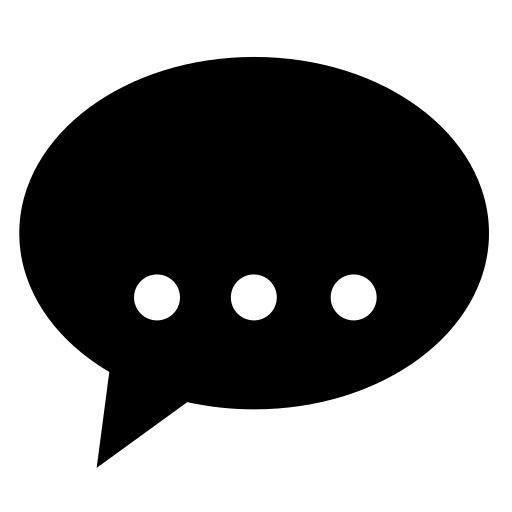 You woke up
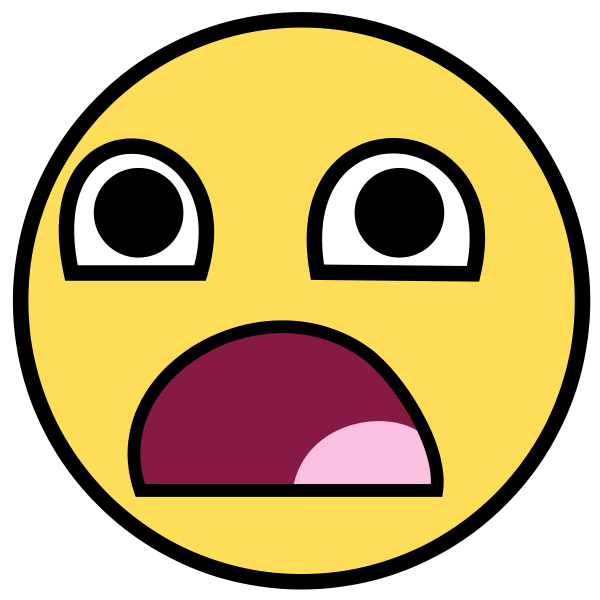 leave the room
Go futher in the room
You choose to Leave the door alone
You walk away you suddenly feel weird and pass out
Game over
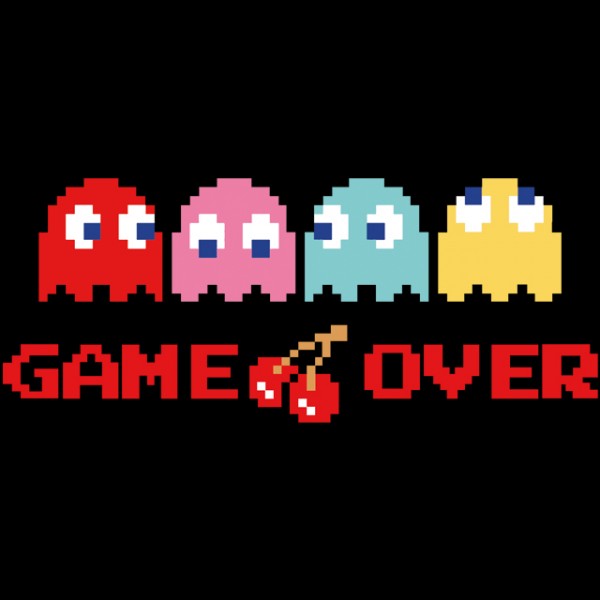 Nothing in this town will be explained 
You need to be alive to figure out this town 

Why did you die from leaving the room
Lets just say somethings out there you don’t wanna see

Back to room scene
Why go further in the room?!?!
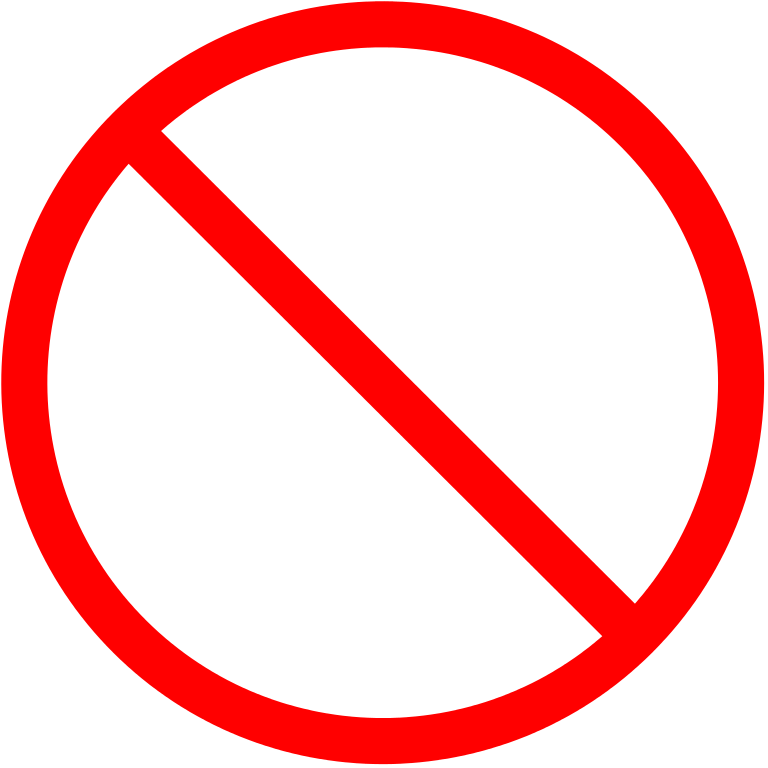 You ask yourself what are you doing 
But…you do it
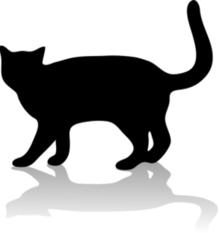 You choose to leave
You left the room. As you step out…you realise you left your home to.
                                     You don’t belong here…
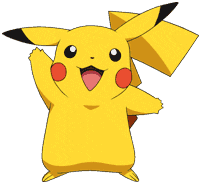 Hmm what will happen next don’t you just love a mystery
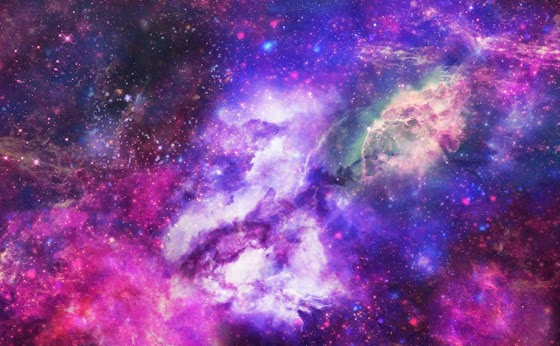 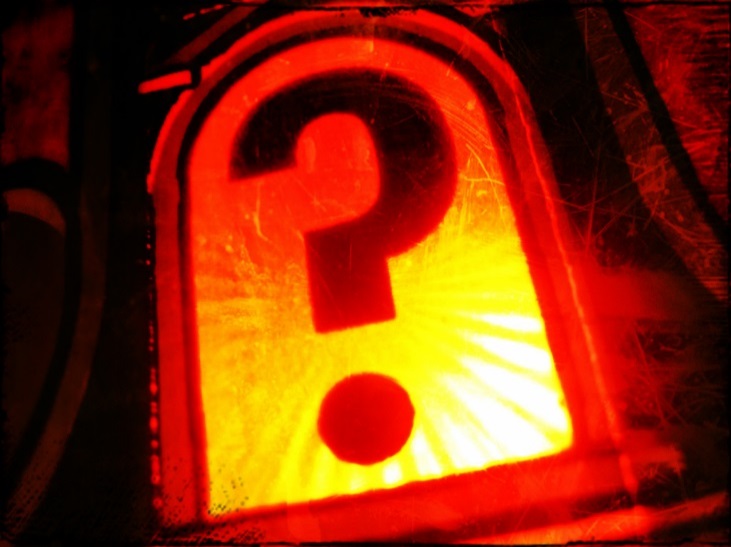 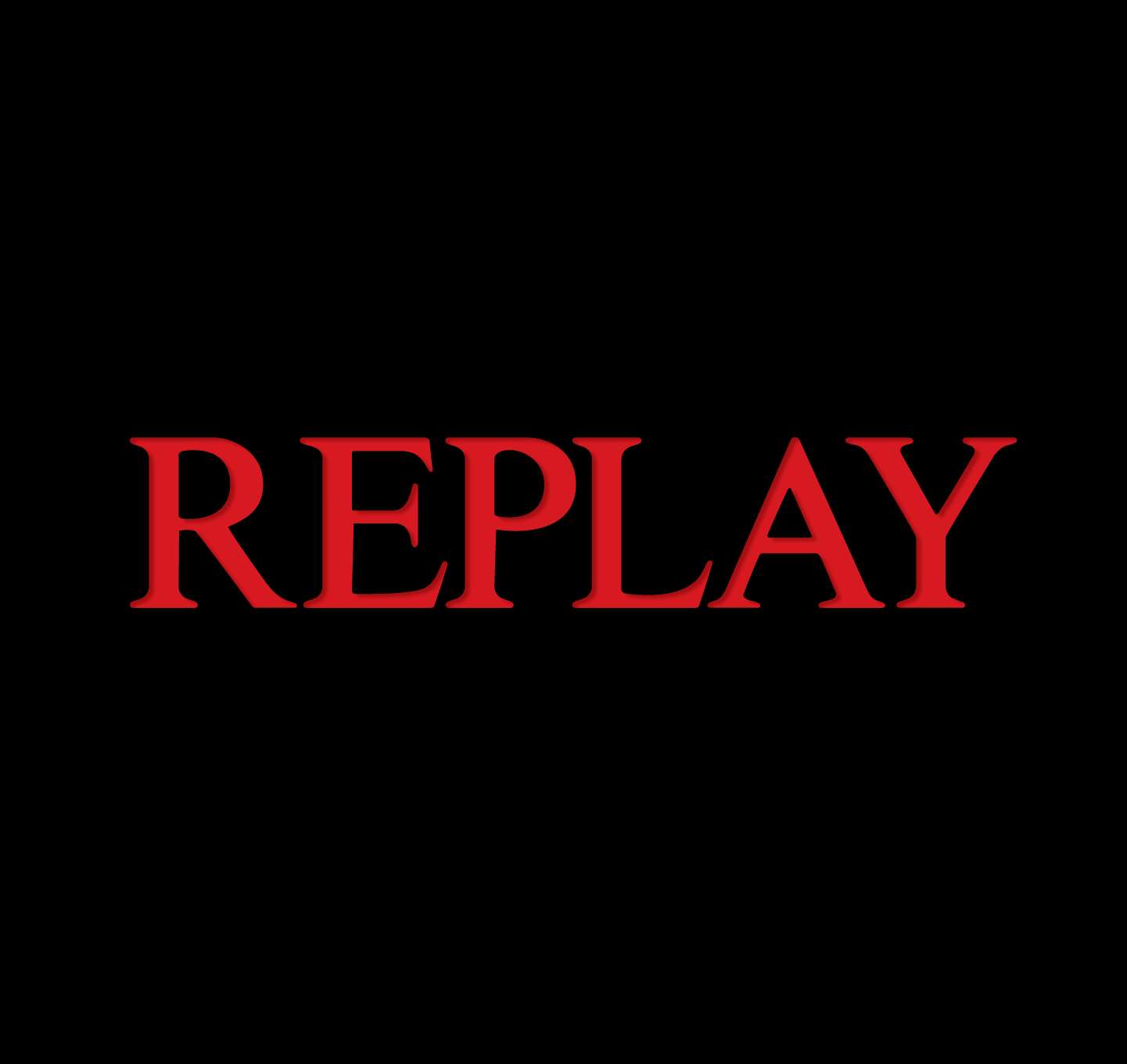 Play again
[do you want to start over and choose different paths]